第一PPT
创业/商业计划书PPT模板
这里可以简要的描述您的项目
古往今来，中国最不缺的就是人，而目前金融危机余热依然没有散去。毕业季节大学生人群中普遍流行着一句口头禅----毕业等于失业。找工作无疑就成了大学生面临的重大抉择，一方面一职难求，另一方面城市的生活消费远远超乎刚毕业的大学生的支付能力，不得已，创业，成了在校大学生，甚至刚毕业的大学生的普遍呼声，而创业，电子商务便成了8090一族的第一选择！
序言
目  录  页
公司团队介绍
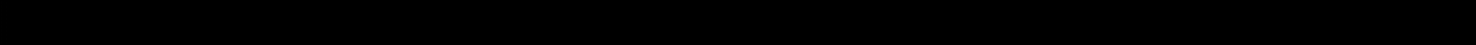 02
04
01
03
请在此处输入详细的文字介绍，表达主题的含义和内容，
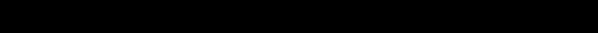 OPTION
OPTION
OPTION
OPTION
项目产品介绍
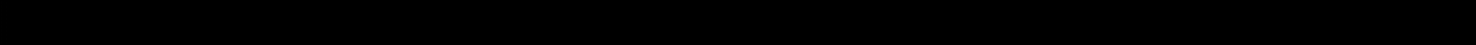 请在此处输入详细的文字介绍，表达主题的含义和内容，
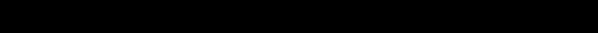 未来发展计划
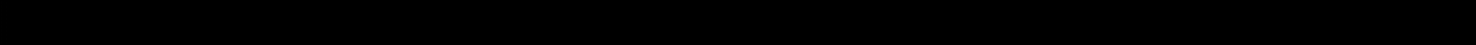 请在此处输入详细的文字介绍，表达主题的含义和内容，
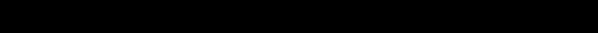 企业财务融资
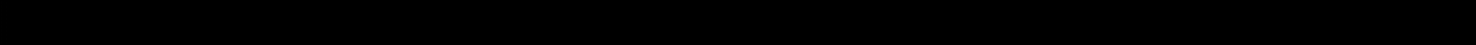 请在此处输入详细的文字介绍，表达主题的含义和内容，
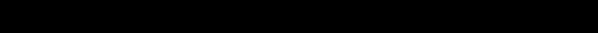 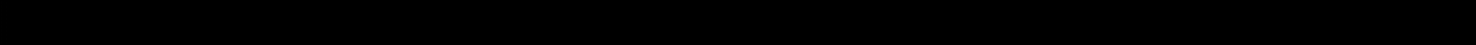 01
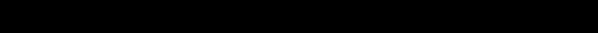 OPTION
公司团队介绍
请在此处输入详细的文字介绍，表达主题的含义和内容，
公司部门介绍
公司团队介绍
核心成员介绍
团队成员介绍
企业组织结构
公司大事记
公司战略目标
季度盈利状况
公司部门介绍
我图网在2008年8月8日(奥运会开幕)兴建，是设计作品交易平台，主要经营正版设计稿，正版摄影图，正版插画，正版3d模型，正版flash源文件等销售。
公司分支机构
公司财务状况
企业司法机关
请在此输入详细文字信息和简介,请在此输入详细文字信息和简介
请在此输入详细文字信息和简介,请在此输入详细文字信息和简介
请在此输入详细文字信息和简介,请在此输入详细文字信息和简介
公司团队介绍
激情
年轻
奋进
专业
团队（Team）是由员工和管理层组成的一个共同体，它合理利用每一个成员的知识和技能协同工作，解决问题，达到共同的目标。
我们一起创作企业的辉煌，一起实现我们的理想奋斗。
企业、事业各部门领导人具有合格的管理素质，有战略眼光，责任心强，，管理部门的工作健全而有效率。
核心成员介绍
人事部经理
韩梅梅
民族:
汉
年龄:
28岁
身高:
体重:
70kg
175cm
学历:
籍贯:
上海市
本科
党员
政治面貌:
婚姻状况:
未婚
我们一起
     创作企业的辉煌，         一起实现我们的理想奋斗。
13998xxxxxx
联系方式:
1ppt@163.com
电子邮箱:
团队成员介绍
01
02
03
04
人事部经理
销售部经理
市场部经理
广告部经理
韩梅梅
李雷雷
郝美丽
韩冬冬
此处添加详细文本描述，建议与标题相关并符合整体语言风格。
此处添加详细文本描述，建议与标题相关并符合整体语言风格。
此处添加详细文本描述，建议与标题相关并符合整体语言风格。
此处添加详细文本描述，建议与标题相关并符合整体语言风格。
企业组织结构
董事长
法务部
总经理
研发部门
市场营销部
合作伙伴
市场部
品质部
采购部
财务部
综合部
制造中心
研究室
广告部
销售部
售后部
公司大事记
在此录入上述图表的综合说明，在此录入上述图表的综合描述说明。在此录入上述图表的综合说明，在此录入上述图表的综合描述说明。在此录入上述图表的综合说明，在此录入上述图表的综合描述说明。在此录入上述图表的综合说明，在此录入上述图表的综合描述说明。
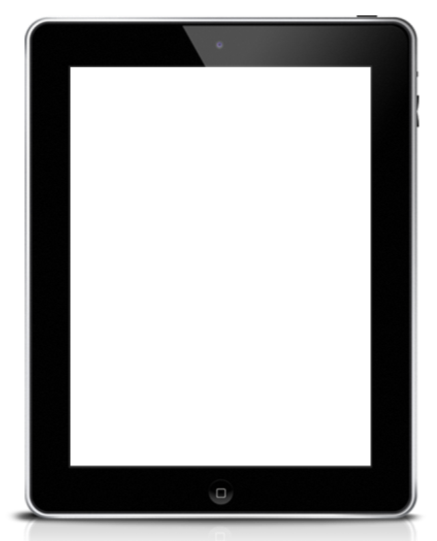 添加标题文字
添加标题文字
01
03
在此录入上述图表的综合说明，在此录入上述图表的综合描述说明。
在此录入上述图表的综合说明，在此录入上述图表的综合描述说明。
添加标题文字
添加标题文字
02
04
在此录入上述图表的综合说明，在此录入上述图表的综合描述说明。
在此录入上述图表的综合说明，在此录入上述图表的综合描述说明。
公司战略目标
高瞻远瞩
企业
使命
无论一小步还是一大步
都要带动人类的进步
制胜未来
企业
宗旨
发展员工  成就客户
回报股东  强大国家
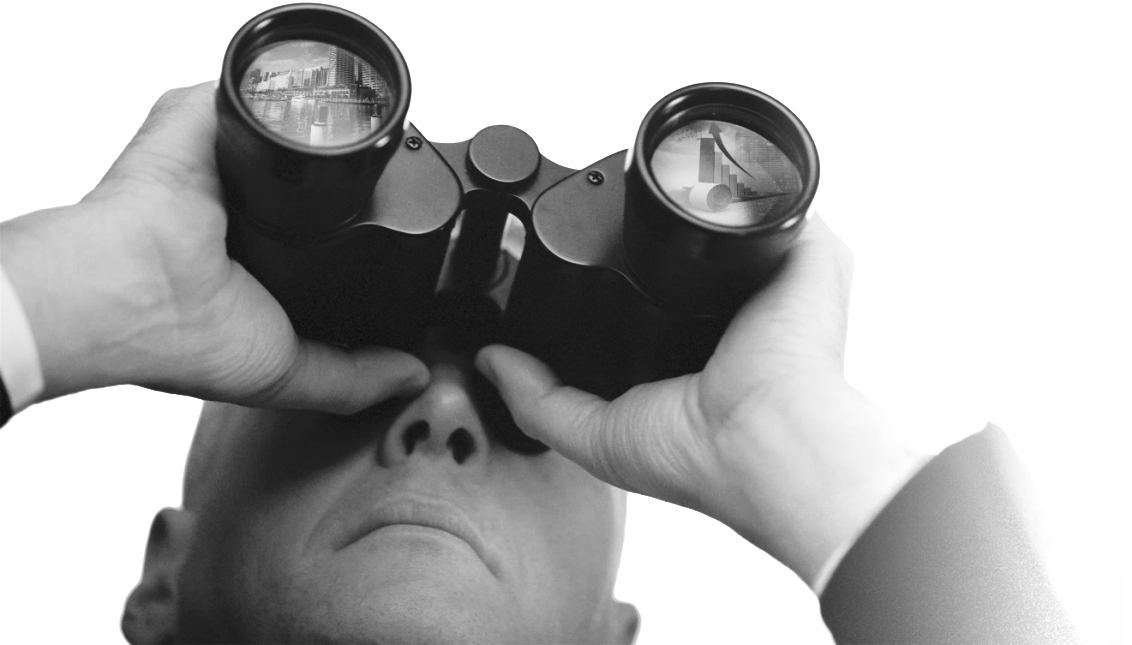 核心
价值
合作共赢  务实创新
经营
理念
诚信  务实  敬业  创新
季度盈利状况
95%
点击输入标题文本
800
85%
点击输入简要文字解说，解说文字尽量概括精炼，不用多余的文字修饰，简洁精准的 解说所提炼的核心概念。点击输入简要文字解说，解说文字尽量概括精炼，不用多余的文字修饰，简洁精准的 解说所提炼的核心概念。
700
70%
600
50%
500
400
全年总额
300
13,648,258
200
100
毛利润
纯利润
0
（万元）
标题
标题
标题
标题
02
OPTION
项目产品介绍
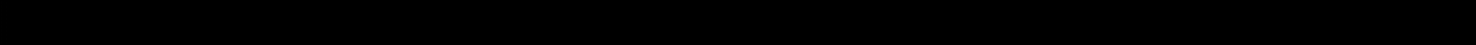 请在此处输入详细的文字介绍，表达主题的含义和内容，
公司项目来源
市场需求分析
需要解决问题
我们的优势
项目行业前景
公司产品概述
项目产品形式
产品推广方式
利润来源分析
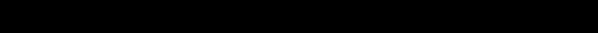 公司项目来源
添加标题
添加标题
添加标题
添加标题
添加标题
添加标题
此处添加详细文本描述，建议与标题相关并符合整体语言风格，语言描述尽量简洁生动。
此处添加详细文本描述，建议与标题相关并符合整体语言风格，语言描述尽量简洁生动。
此处添加详细文本描述，建议与标题相关并符合整体语言风格，语言描述尽量简洁生动。
此处添加详细文本描述，建议与标题相关并符合整体语言风格，语言描述尽量简洁生动。
此处添加详细文本描述，建议与标题相关并符合整体语言风格
此处添加详细文本描述，建议与标题相关并符合整体语言风格
市场需求分析
点击输入简要文字内容……
点击输入简要文字内容……
点击输入简要文字内容……
点击输入简要文字内容……
点击输入简要文字内容……
点击输入简要文字内容……
需求
分析
项目工程中获取的
经验成绩积累情况
关键字设问？
关键字设问？
关键字设问？
点击输入简要文字内容，文字内容需概括精炼，不用多余的文字修饰，言简意赅的说明分项内容……
需要解决问题
输入文字标题
输入文字标题
在此录入上述图表的综合描述说明，在此录入上述图表的综合描述说明。
在此录入上述图表的综合描述说明，在此录入上述图表的综合描述说明。
预见性
真实性
输入文字标题
输入文字标题
在此录入上述图表的综合描述说明，在此录入上述图表的综合描述说明。
在此录入上述图表的综合描述说明，在此录入上述图表的综合描述说明。
有效性
及时性
输入文字标题
输入文字标题
适应性
在此录入上述图表的综合描述说明，在此录入上述图表的综合描述说明。
在此录入上述图表的综合描述说明，在此录入上述图表的综合描述说明。
我们的优势
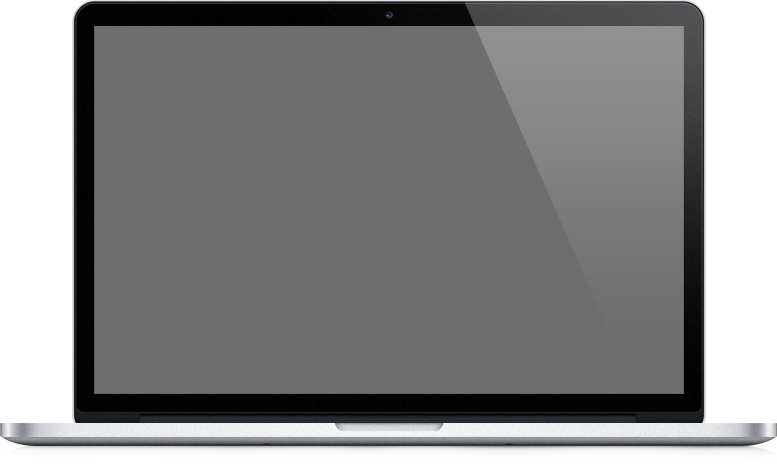 在此添加标题
01
在此录入上述图表的综合说明，在此录入上述图表的综合描述说明。
在此添加标题
02
在此录入上述图表的综合说明，在此录入上述图表的综合描述说明。
在此添加标题
03
在此录入上述图表的综合说明，在此录入上述图表的综合描述说明。
项目行业前景
添加
标题
添加
标题
添加
标题
01
02
03
交流层面之服务 相比于网络相册，我图网具备完善的交流空间与平台——图片库，我图网现有一万多兼职设计师,设计稿/图片数近80万,每天增加的高质量设计稿/图片大概有2000张.可以第一时间看到设计师最新作品。
交流层面之服务 相比于网络相册，我图网具备完善的交流空间与平台——图片库，我图网现有一万多兼职设计师,设计稿/图片数近80万,每天增加的高质量设计稿/图片大概有2000张.可以第一时间看到设计师最新作品。
交流层面之服务 相比于网络相册，我图网具备完善的交流空间与平台——图片库，我图网现有一万多兼职设计师,设计稿/图片数近80万,每天增加的高质量设计稿/图片大概有2000张.可以第一时间看到设计师最新作品。
公司产品概述
在此输入工程项目名称
在此录入上述图表的综合说明，在此录入上述图表的综合描述说明。在此录入上述图表的综合说明，在此录入上述图表的综合描述说明。
添加文字标题
01
在此录入上述图表的综合说明，在此录入上述图表的综合描述说明。
添加文字标题
02
在此录入上述图表的综合说明，在此录入上述图表的综合描述说明。
项目产品形式
添加标题
在此录入上述图表的综合说明，在此录入上述图表的综合描述说明。
添加标题
在此录入上述图表的综合说明，在此录入上述图表的综合描述说明。
添加标题
在此录入上述图表的综合说明，在此录入上述图表的综合描述说明。
添加标题
在此录入上述图表的综合说明，在此录入上述图表的综合描述说明。
产品推广方式
<   户外灯箱广告
地铁灯箱广告    >
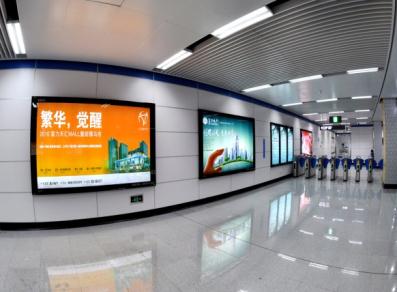 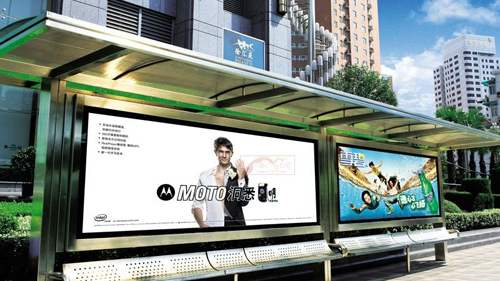 点击输入简要文字内容，文字内容任意编辑，图片可替换文字内容任意编辑，图片可替换成为自己的内容····
点击输入简要文字内容，文字内容任意编辑，图片可替换文字内容任意编辑，图片可替换成为自己的内容····
户外灯箱广告    >
<   企业画册杂志
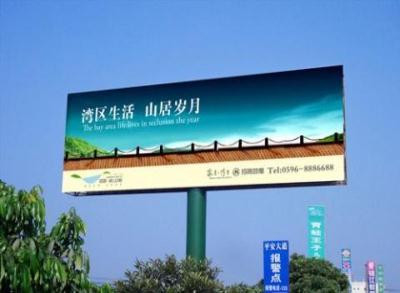 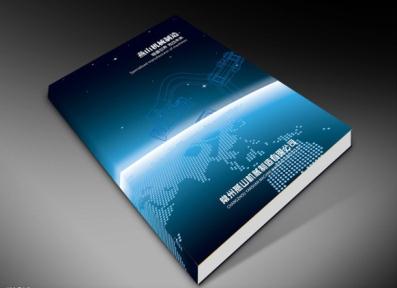 点击输入简要文字内容，文字内容任意编辑，图片可替换文字内容任意编辑，图片可替换成为自己的内容····
点击输入简要文字内容，文字内容任意编辑，图片可替换文字内容任意编辑，图片可替换成为自己的内容····
利润来源分析
01
您的内容打在这里，或者通过复制您的文本后，在此框中选择粘贴，尽量简洁扼要。
02
您的内容打在这里，或者通过复制您的文本后，在此框中选择粘贴，尽量简洁扼要。
03
您的内容打在这里，或者通过复制您的文本后，在此框中选择粘贴，尽量简洁扼要。
04
您的内容打在这里，或者通过复制您的文本后，在此框中选择粘贴，尽量简洁扼要。
03
OPTION
未来发展计划
请在此处输入详细的文字介绍，表达主题的含义和内容，
产品开发计划
市场开拓计划
五年发展计划
销售网络布局
短期利益计划
可行性分析
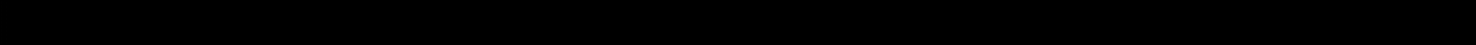 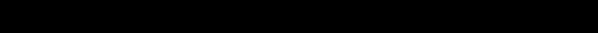 产品开发计划
点击输入标题
在此输入详细文字介绍，
和详细信息。
点击输入标题
在此输入详细文字介绍，
和详细信息。
点击输入标题
在此输入详细文字介绍，
和详细信息。
点击输入标题
在此输入详细文字介绍，
和详细信息。
市场开拓计划
请在这里做详细的文字说明，表达图表的含义。请在这里做详细的文字说明，表达图表的含义。请在这里
做详细的文字说明，表达图表的含义。请在这里做详细的文字说明，表达图表的含义。请在这里做详细的
文字说明，表达图表的含义。请在这里做详细的文字说明，表达图表的含义。
4
输入文字标题
3
输入文字标题
请在此处输入详细的文字介绍信息和简介，表达图表的含义。
2
输入文字标题
请在此处输入详细的文字介绍信息和简介，表达图表的含义。
1
输入文字标题
请在此处输入详细的文字介绍信息和简介，表达图表的含义。
请在此处输入详细的文字介绍信息和简介，表达图表的含义。
五年发展计划
加盟店超过
5百家
产品覆盖
5大洲
销售额突破
5个亿
点击输入简要文字内容
文字内容需概括精炼。
点击输入简要文字内容
文字内容需概括精炼。
点击输入简要文字内容
文字内容需概括精炼。
请在这里做详细的文字说明，表达图表的含义。请在这里做详细的文字说明，表达图表的含义。请在这里
做详细的文字说明，表达图表的含义。请在这里做详细的文字说明，表达图表的含义。请在这里做详细的
文字说明，表达图表的含义。请在这里做详细的文字说明，表达图表的含义。
销售网络布局
请在此处输入详细的文字介绍信息和简介，表达图表的含义。
添加
标题
请在此处输入详细的文字介绍信息和简介，表达图表的含义。
04
添加
标题
请在此处输入详细的文字介绍信息和简介，表达图表的含义。
添加
标题
请在此处输入详细的文字介绍信息和简介，表达图表的含义。
02
添加
标题
03
01
短期盈利计划
01
您的内容打在这里，或者通过复制您的文本后，在此框中选择粘贴，尽量简洁扼要。
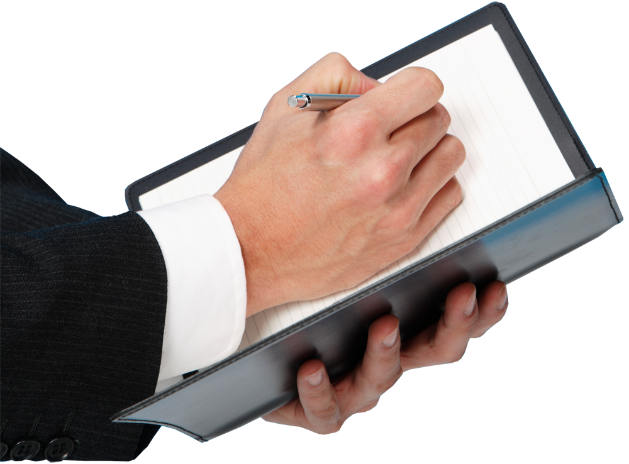 02
您的内容打在这里，或者通过复制您的文本后，在此框中选择粘贴，尽量简洁扼要。
PPT模板下载：www.1ppt.com/moban/     行业PPT模板：www.1ppt.com/hangye/ 
节日PPT模板：www.1ppt.com/jieri/           PPT素材下载：www.1ppt.com/sucai/
PPT背景图片：www.1ppt.com/beijing/      PPT图表下载：www.1ppt.com/tubiao/      
优秀PPT下载：www.1ppt.com/xiazai/        PPT教程： www.1ppt.com/powerpoint/      
Word教程： www.1ppt.com/word/              Excel教程：www.1ppt.com/excel/  
资料下载：www.1ppt.com/ziliao/                PPT课件下载：www.1ppt.com/kejian/ 
范文下载：www.1ppt.com/fanwen/             试卷下载：www.1ppt.com/shiti/  
教案下载：www.1ppt.com/jiaoan/        
字体下载：www.1ppt.com/ziti/
03
您的内容打在这里，或者通过复制您的文本后，在此框中选择粘贴，尽量简洁扼要。
04
您的内容打在这里，或者通过复制您的文本后，在此框中选择粘贴，尽量简洁扼要。
05
您的内容打在这里，或者通过复制您的文本后，在此框中选择粘贴，尽量简洁扼要。
可行性分析
输入标题
01
请在此处输入详细的文字介绍信息和简介，表达图表的含义.
输入标题
02
请在此处输入详细的文字介绍信息和简介，表达图表的含义.
输入标题
03
请在此处输入详细的文字介绍信息和简介，表达图表的含义.
添加标题
输入标题
在此录入上述图表的描述说明，在此录入上述图表的描述说明。
04
请在此处输入详细的文字介绍信息和简介，表达图表的含义.
04
OPTION
公司财务融资
请在此处输入详细的文字介绍，表达主题的含义和内容，
项目成本预算
项目资金缺口
公司融资计划
项目资金用途
风险保障措施
添加标题文字
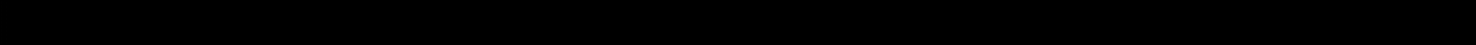 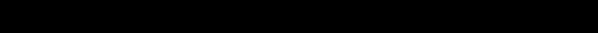 项目成本预算
输入标题----
输入标题----
请在此处做详细的文字介绍
表达图表的含义。
请在此处做详细的文字介绍
表达图表的含义。
输入标题----
输入标题----
请在此处做详细的文字介绍
表达图表的含义。
请在此处做详细的文字介绍
表达图表的含义。
请在这里做详细的文字说明，表达图表的含义。请在这里做详细的文字说明，表达图表的含义。请在这里
做详细的文字说明，表达图表的含义。请在这里做详细的文字说明，表达图表的含义。请在这里做详细的
文字说明，表达图表的含义。请在这里做详细的文字说明，表达图表的含义。
项目资金缺口
添加文字标题
01
在此录入上述图表的综合说明，在此录入上述图表的综合描述说明。
添加文字标题
02
200万
在此录入上述图表的综合说明，在此录入上述图表的综合描述说明。
添加标题
500万
添加文字标题
03
添加标题
在此录入上述图表的综合说明，在此录入上述图表的综合描述说明。
公司融资计划
添加标题
添加标题
添加标题
输入标题
输入标题
输入标题
在此录入上述图表的描述明，在此录入上述图表的描述说。
在此录入上述图表的描述明，在此录入上述图表的描述说。
在此录入上述图表的描述明，在此录入上述图表的描述说。
输入标题
输入标题
输入标题
在此录入上述图表的描述明，在此录入上述图表的描述说。
在此录入上述图表的描述明，在此录入上述图表的描述说。
在此录入上述图表的描述明，在此录入上述图表的描述说。
项目资金用途
资金
用途
添加标题
添加标题
添加标题
添加标题
添加标题
添加标题
请在这里做详细的文字说明，表达图表的含义。请在这里做详细的文字说明，表达图表的含义。请在这里
做详细的文字说明，表达图表的含义。请在这里做详细的文字说明，表达图表的含义。请在这里做详细的
文字说明，表达图表的含义。请在这里做详细的文字说明，表达图表的含义。
风险保障措施
输入文字标题
在此录入上述图表的综合描述说明，在此录入上述图表的综合描述说明。
输入文字标题
在此录入上述图表的综合描述说明，在此录入上述图表的综合描述说明。
输入文字标题
在此录入上述图表的综合描述说明，在此录入上述图表的综合描述说明。
输入文字标题
在此录入上述图表的综合描述说明，在此录入上述图表的综合描述说明。
添加标题文字
35%
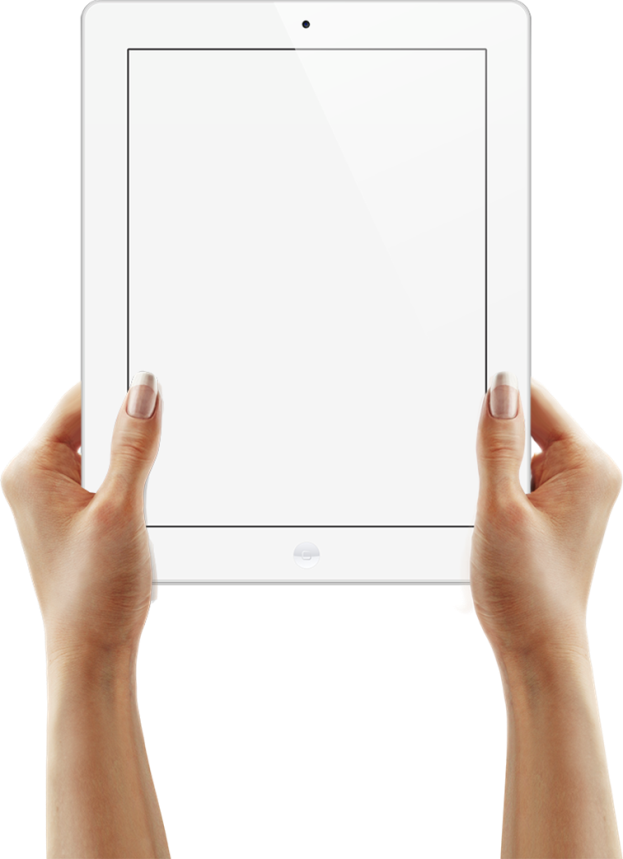 第一季度
65%
第二季度
45%
工作达标情况
第三季度
85%
第四季度
在此输入章节详细文字介绍，表达主题的含义合图表的意义，在此输入章节详细文字介绍，表达主题的含义合图表的意义。在此输入章节详细文字介绍，表达主题的含义合图表的意义在此输入章节详细。
添加标题文字
请在这里做详细的文字说明，表达图表的含义。请在这里做详细的文字说明，表达图表的含义。请在这里
做详细的文字说明，表达图表的含义。请在这里做详细的文字说明，表达图表的含义。请在这里做详细的
文字说明，表达图表的含义。请在这里做详细的文字说明，表达图表的含义。
添加标题文字
添加标题文字
添加标题文字
点击输入简要文字内容
文字内容需概括精炼。
点击输入简要文字内容
文字内容需概括精炼。
点击输入简要文字内容
文字内容需概括精炼。
摘要：您的内容打在这里，或者通过复制您的文本后，在此框中选择粘贴，并选择只保留文字。在此录入上述图表的综合描述说明，在此录入上述图表的综合描述说明，在此录入上述图表的综合描述说明，在此录入上述图表的综合描述说明。您的内容打在这里，或者通过复制您的文本后，在此框中选择粘贴，并选择只保留文字。在此录入上述图表的综合描述说明，在此录入上述图表的综合描述说明，在此录入上述图表的综合描述说明，在此录入上述图表的综合描述说明。
您的内容打在这里，或者通过复制您的文本后，在此框中选择粘贴，并选择只保留文字。在此录入上述图表的综合描述说明，在此录入上述图表的综合描述说明，在此录入上述图表的综合描述说明，在此录入上述图表的综合描述说明。

您的内容打在这里，或者通过复制您的文本后，在此框中选择粘贴，并选择只保留文字。在此录入上述图表的综合描述说明。
结束语
关键字：   输入关键字      输入关键字      输入关键字
2
0
2
X
谢谢您的聆听
THEBUSINESS PLAN
202X.1.23